Welcome to Academic Planning2014 - 2015
Explore!
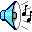 Diploma Options
Core 40 (default diploma)
Core 40 - Academic Honors
Core 40 – Technical Honors
North Central Honors
IB-Diploma Program
Graduation Requirements
English 		8 credits – including senior composition
Math		6 credits – including Algebra 1/2, Geometry 					1/2
Science 		6 credits – Biology & physical sciences
Humanities	6 credits – World Hist or Geog & Hist of the 				        World, US. Hist, Govt, Econ
Speech		1 credit
Health		1 credit
Technology	1 credit  - proficiency test or specified 				                 course
PE			2 credits 
Electives		16 credits
    Total		47 credits
Core 40 – College Prep Diploma
English 	8 credits
Math 		6 credits
Algebra 1/2, Geometry 1/2
Algebra 3/4
Science	6 credits
Biology
Earth & Space Science, Zoology, or any advanced science
Chemistry, Physics or Integrated Chem/Phys
Core 40 - Academic Honors
Math				8 credits 
	Must complete trig/discrete, pre-calc, or stats 
 World Language		6 to 8 credits
         3 years of one lang. or 2 years each of two (2+2=4)
 Fine Arts 			2 credits

 49 credits total 

 3.0 GPA, no grade lower than C- 

 Integrated Chem/Phys is OK for AH
 External assessments (AP/ACP/Test scores)
North Central Honors
3 years of one World Language or 2 years each of two languages (2+2=4)
2 Fine Art credits (Performing/Visual Arts)
20 credits in specified honors classes
49 credits total 
3.0 GPA, No grade lower than a C-
Ds can be made up with extra courses
IB-Diploma Program
Rigorous 2 year program

See your counselor and/or Mr. Gulde for more information

To keep the option open: English 9X, AP World History,  World Language X
Criteria for an Honors Class
CP= College Prep  (regular)
X= Accelerated/Honors
AP= Advanced Placement (possible college credit)

Meet 2 out of 3 requirements to move from a CP class to X/AP class

	1) Teacher Recommendation 
	2) A or B on semester grade 
	3) A or B on final exam

* A or B on semester grade in current honors class to  move on to an X/AP course  at North Central
Time to fill in yourCourse Sign-Up Sheet !
English Course Options (Gr. 9)
Semester 1					Semester 2
 English 9-1					English 9-2

 English 9-1X				English 9-2X
Math Course Options (Gr. 9)
Semester 1				Semester 2
    Algebra 1				Algebra 2

Geometry 1				Geometry 2
Geometry 1X			Geometry 2X

 If you are currently taking Geometry in 8th grade, you will choose one of the following Math course options:
Algebra 3				Algebra 4
Algebra 3X				Algebra 4X
Science Courses (Gr. 9)
Semester 1				Semester 2
Biology 1				Biology 2

Biology 1X				Biology 2X
Humanities Course Options  (Gr. 9)
Semester 1			           Semester 2
World Geography 1		World Geography 2

World History 1			World History 2

AP World History 1		AP World History 2
PE Course Options
Semester 1				Semester 2
PE					PE

PE					Health
Options to fulfill PE credits
Must earn two credits in PE
One credit must be completed by taking the traditional PE class (in summer or during the school year)
Additional PE credits can be completed in the following ways:
Enrolling in JROTC
Participation in Marching Band
Participation in a sport for a full season
Another semester of traditional PE class
World Language Course Options (Gr. 9) Continue with current language or start a new one
Semester 1				Semester 2
Spanish 1				Spanish 2
Spanish 3				Spanish 4
Spanish 3X				Spanish 4X

French 1				French 2
French 3				French 4
French 3X				French 4X

Chinese 3				Chinese 4

German ½, Hebrew ½, Latin ½, Japanese 1/2
Study Hall
Grade 9 students are encouraged to take a study hall during  their first semester at NC

Study hall can be taken   1 or 2 semesters
Other Course Options (Electives)
Health (required)
Speech (required)
Intro to Dance
JROTC
Choir
Band
Orchestra
Drama ½
Stagecraft
Piano Lab ½
Intro to Art
Any beginning art course (after Intro to Art)
Textiles and Fashion ½
Child Development
Adv. Child Development
Nutrition
Adv. Nutrition
Prep College/Careers
Adult Roles/Responsibilities
Interpersonal Relationships
Intro to Business ½
Digital Citizenship (Keyboarding)
Computer Applications 1
Computer Applications 2
Summer School
Fill in on bottom of Course Selection Sheet 
Register with your Middle School Counselor
Take classes to get ahead 
Two Sessions; One class per session

Summer School course options
PE
Health
Speech
Digital Citizenship (Technology credit)

Advanced Speech and Communications
Students can earn up to 3 credits in one session: Speech, Technology and Basic Skills Elective
Turn in CSS
You choose your courses or someone else will!!
Take your course selection sheets home and discuss your courses with your parents
Make wise choices for the ENTIRE YEAR!
Your course selection sheet must be signed by a PARENT/GUARDIAN 
Turn in a signed copy of your course selection sheet to your Middle School counselor by Friday, January 31st
QUESTIONS?
Grade 8 Curriculum Night
Tuesday, January 14th @ 7:00 pm in the NCHS Auditorium
For PARENTS and STUDENTS